Statistical Data Analysis  2020/21
Lecture Week 1
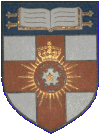 London Postgraduate Lectures on Particle Physics
University of London MSc/MSci course PH4515
Glen Cowan
Physics Department
Royal Holloway, University of London
g.cowan@rhul.ac.uk
www.pp.rhul.ac.uk/~cowan
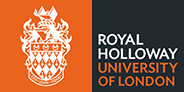 Course web page via RHUL moodle (PH4515) and also
    www.pp.rhul.ac.uk/~cowan/stat_course.html
G. Cowan / RHUL Physics
Statistical Data Analysis / lecture week 1
1
Statistical Data AnalysisLecture 1-1
Course structure and policies
Outline of topics
Some resources
G. Cowan / RHUL Physics
Statistical Data Analysis / lecture week 1
2
Course Info (1)
This year completely online:
	2 hours per week of recorded lectures (the core material), 	will 	be available by start of every Monday.
	1 hour per week discussion session (schedule tbc):	live 	 	video via MS Teams with additional examples, discussion of 	problem sheets, computing tools, etc.
 	You should view the lectures before the discussion session.
There will be 9 problem sheets.
	Some paper & pencil, some computing problems.
	Due weekly Mondays 5 pm starting lecture week 3 through 11.
	Late submissions according to College policy (10% off for 24h,
	then no credit unless agreed ).
G. Cowan / RHUL Physics
Statistical Data Analysis / lecture week 1
3
Course Info (2)
For problem sheets, scan/merge into a single pdf file.
	Filename:  yourName_stat_probsheet_n.pdf  (n = 1,2,…)
	Please no hi-res photos from phone (use iScanner or similar).
MSc/MSci students:  upload into Turnitin on moodle.
PhD students:  email single pdf  attachment to g.cowan@rhul.ac.uk
	Subject line:  statistics problem sheet n
	Put your name in the pdf file (not just in the email).
Also write on the problem sheet your College and degree programme (MSc, MSci, PhD).
For MSc/MSci students, written exam at end of year (May 2021); format (e.g., open/closed-book) will depend on covid situation.  
Msc/Msci:  Exam worth 80%, problem sheets 20%.  
For PhD students, no statistics exam.
G. Cowan / RHUL Physics
Statistical Data Analysis / lecture week 1
4
Computing
The coursework includes short computer programs.
Some choice of language – best to use python or C++ in a linux environment (some flexibility here).
The C++ option requires specific software (ROOT and its class library) – cannot just use e.g. visual C++
For PhD students, can use your own accounts – usual HEP setup should be OK. 
For MSc/MSci students, you will get an account on the RHUL linux cluster.  You create an X-Window on your local machine (e.g. laptop), and from there you remotely login to RHUL.
	For mac, install XQuartz from www.xquartz.org and open 	a terminal window.  For windows, various options, e.g., 	mobaXterm or cygwin/X (more info on web page).
G. Cowan / RHUL Physics
Statistical Data Analysis / lecture week 1
5
Course Outline
1	Probability, Bayes’ theorem
2	Random variables and probability densities
3	Expectation values, error propagation
4	Catalogue of pdfs
5	The Monte Carlo method
6	Statistical tests:  general concepts
7	Test statistics, multivariate methods
8	Goodness-of-fit tests
9	Parameter estimation, maximum likelihood
10	More maximum likelihood
11	Method of least squares
12	Interval estimation, setting limits
13	Nuisance parameters, systematic uncertainties
14	Examples of Bayesian approach
G. Cowan / RHUL Physics
Statistical Data Analysis / lecture week 1
6
Some statistics books, papers, etc.
G. Cowan, Statistical Data Analysis, Clarendon, Oxford, 1998
R.J. Barlow, Statistics: A Guide to the Use of Statistical Methods in the Physical Sciences, Wiley, 1989
Ilya Narsky and Frank C. Porter, Statistical Analysis Techniques in Particle Physics, Wiley, 2014.
Luca Lista, Statistical Methods for Data Analysis in Particle Physics, Springer, 2017.
L. Lyons, Statistics for Nuclear and Particle Physics, CUP, 1986
F. James., Statistical and Computational Methods in Experimental Physics, 2nd ed., World Scientific, 2006
S. Brandt, Statistical and Computational Methods in Data Analysis, Springer, New York, 1998.
P.A. Zyla et al. (Particle Data Group), Prog. Theor. Exp. Phys. 2020, 083C01 (2020); pdg.lbl.gov sections on probability, statistics, MC.
G. Cowan / RHUL Physics
Statistical Data Analysis / lecture week 1
7
Statistical Data AnalysisLecture 1-2
Tasks of statistical data analysis in science
The role of uncertainty
Definition of probability
G. Cowan / RHUL Physics
Statistical Data Analysis / lecture week 1
8
Theory ↔ Statistics ↔ Experiment
Theory (model, hypothesis):
Experiment (observation):
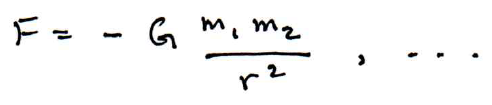 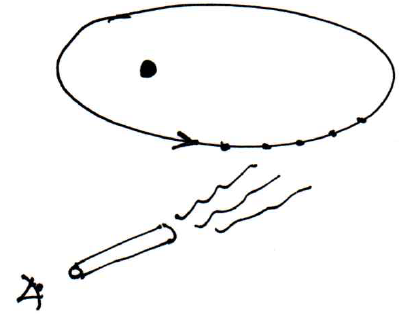 + response of measurement
apparatus

= model prediction
data
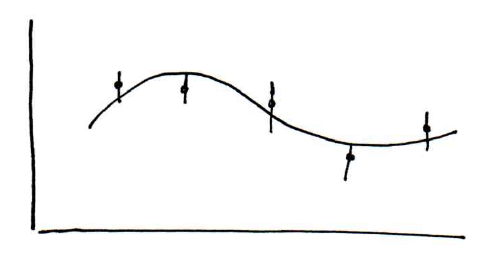 G. Cowan / RHUL Physics
Statistical Data Analysis / lecture week 1
9
Some tasks of statistical data analysis
Compare data to predictions of competing models
	Most models contain adjustable parameters
	(e.g., particle physics:  GF, MZ, αs, mH,... )
Estimate (measure) the unknown parameters
Quantify uncertainty in parameter estimates
Test and quantify the extent to which the model is in agreement with the data.
G. Cowan / RHUL Physics
Statistical Data Analysis / lecture week 1
10
Uncertainty
Uncertainty enters on several levels
Measurements not in general exactly reproducible
	Quantum effects
	Random effects (even without QM)
Model prediction uncertain
	Approximations used to extract theoretical prediction 
	Modeling of apparatus
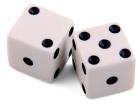 Quantify the uncertainty using PROBABILITY
G. Cowan / RHUL Physics
Statistical Data Analysis / lecture week 1
11
A definition of probability
Consider a set S (the sample space)
	Interpretation of elements left open,
	S could be e.g. set of outcomes of a	repeatable observation.
Label subsets of S as A, B, ...
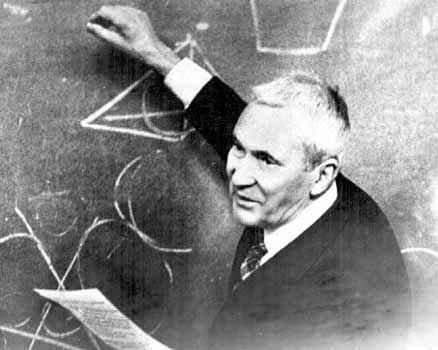 Kolmogorov (1933)
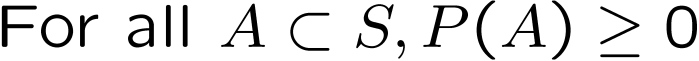 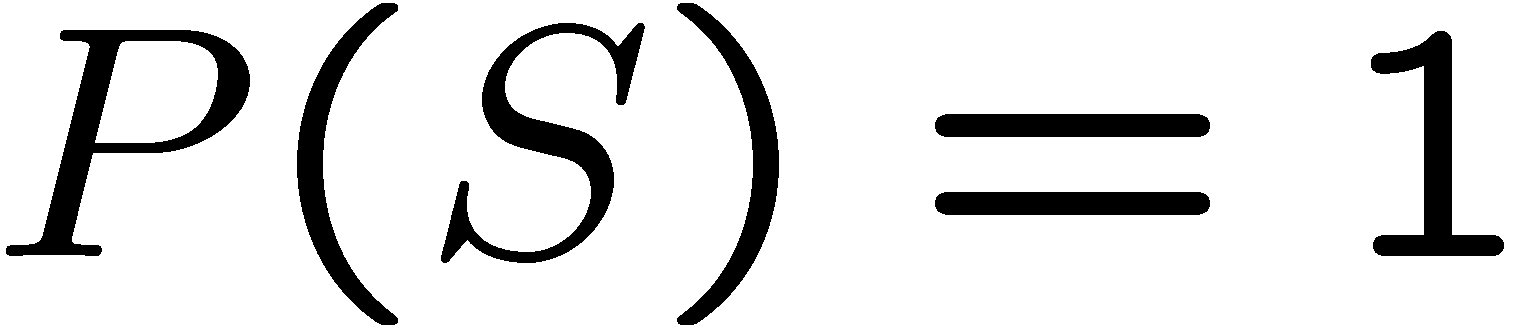 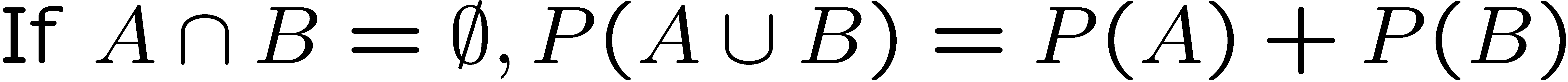 G. Cowan / RHUL Physics
Statistical Data Analysis / lecture week 1
12
Properties of Probability
From the axioms of probability, further properties can be
derived, e.g.,
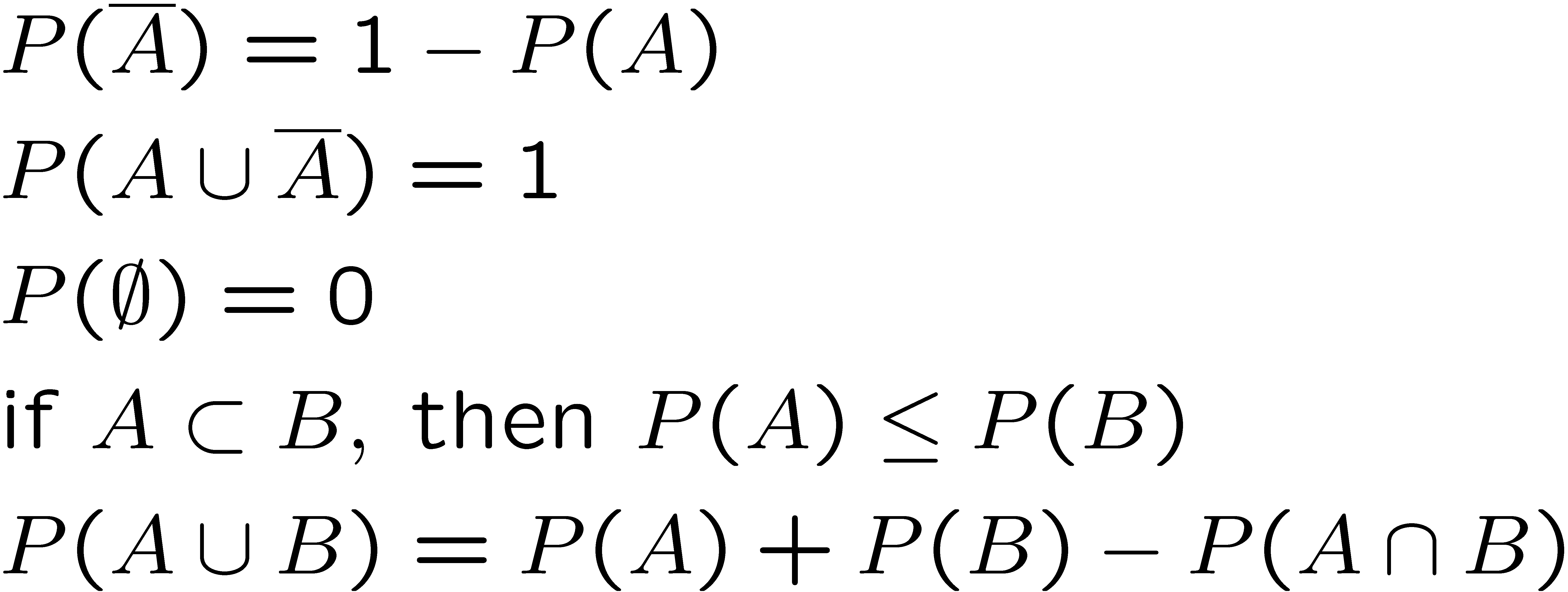 G. Cowan / RHUL Physics
Statistical Data Analysis / lecture week 1
13
Conditional probability
Start with sample space S (e.g., set of outcomes), then restrict
to a subset B (with P(B) ≠ 0).
Define conditional probability of A given B (~4th axiom):
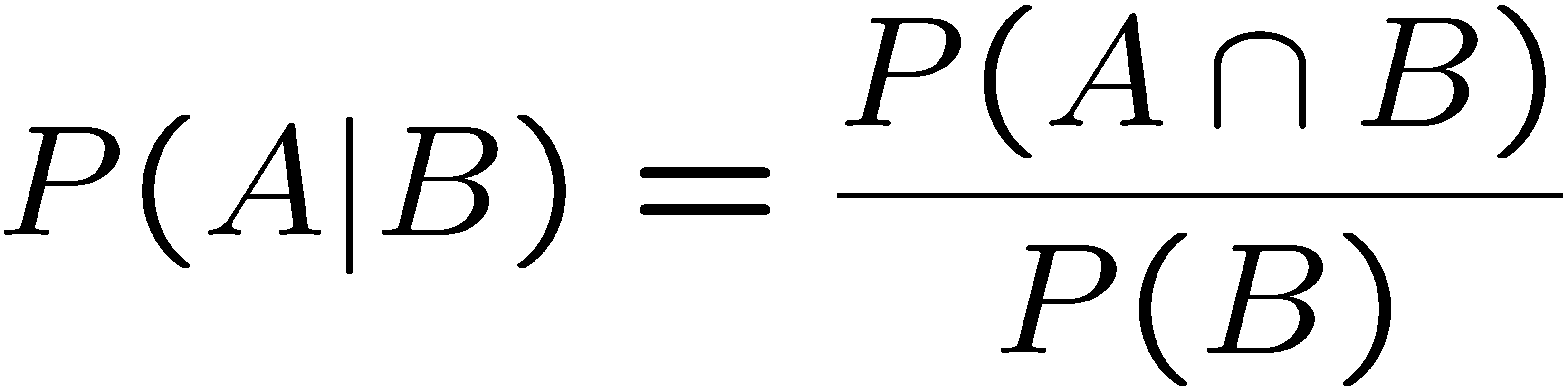 E.g. rolling die, outcome n = 1,2,...,6:
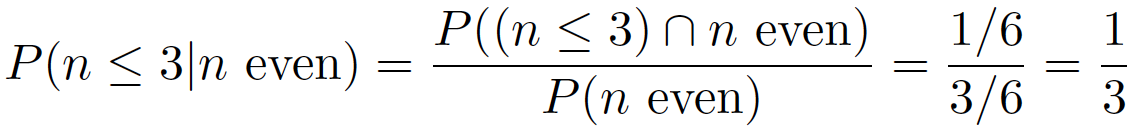 G. Cowan / RHUL Physics
Statistical Data Analysis / lecture week 1
14
Independence
Subsets A, B independent if:
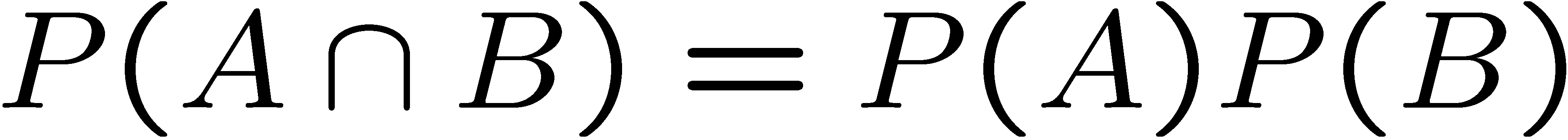 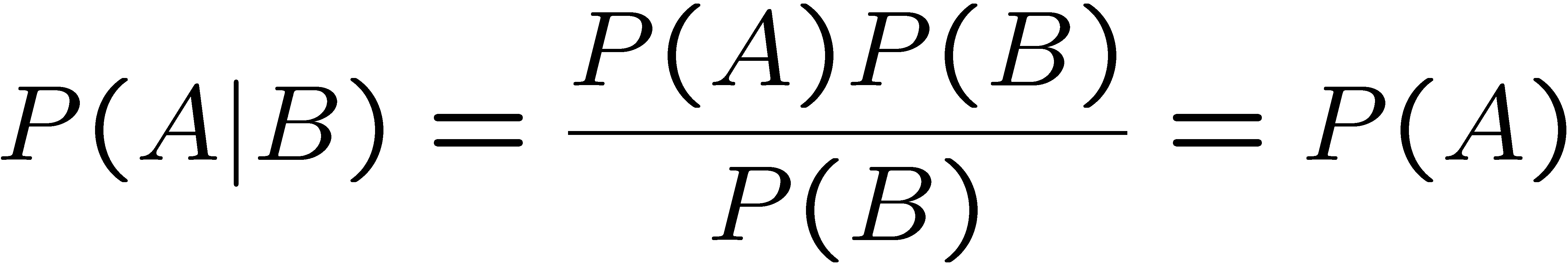 If A, B independent,
I.e. if A, B, independent, imposing one has no effect on the probability of the other.
N.B. do not confuse with disjoint subsets, i.e., A ∩ B = ∅
E.g. dice:  A = n even, B = n odd, A ∩ B = ∅
P(A) = ½
P(A|B) = 0       
Requiring B affects probability of A, so A, B not independent.
G. Cowan / RHUL Physics
Statistical Data Analysis / lecture week 1
15
Statistical Data AnalysisLecture 1-3
Interpretation of probability
Bayes’ theorem
Law of total probability
G. Cowan / RHUL Physics
Statistical Data Analysis / lecture week 1
16
Interpretation of Probability
I.  Relative frequency    (→ “frequentist statistics”)
	A, B, ... are outcomes of a repeatable experiment
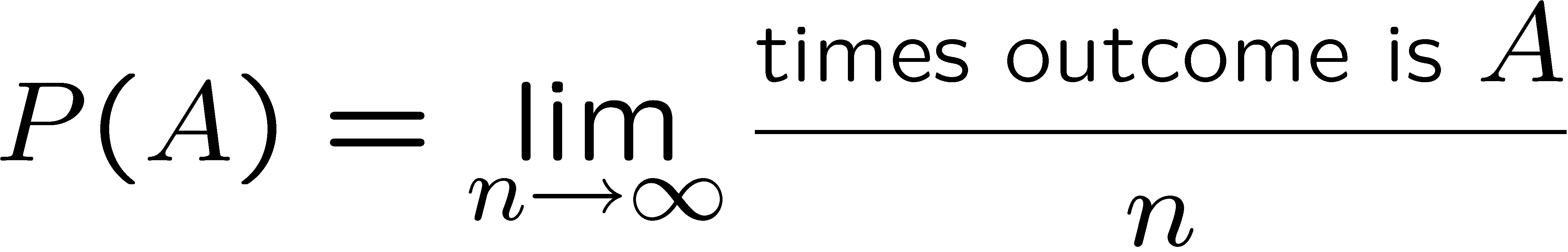 cf. quantum mechanics, particle scattering, radioactive decay...
II.  Subjective probability    (→ “Bayesian statistics”)
	A, B, ... are hypotheses (statements that are true or false)
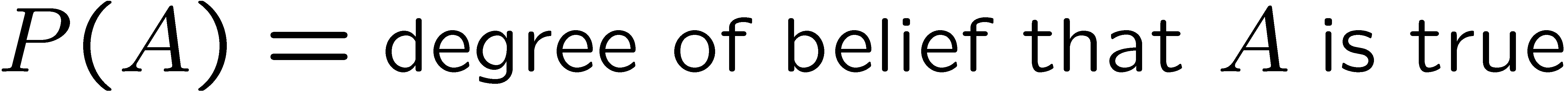 •   Both interpretations consistent with Kolmogorov axioms.
•   In particle physics  frequency interpretation often most useful, but subjective probability can provide more natural treatment of non-repeatable phenomena:  systematic uncertainties, probability that magnetic monopoles exist,...
G. Cowan / RHUL Physics
Statistical Data Analysis / lecture week 1
17
Bayes’ theorem
From the definition of conditional probability we have
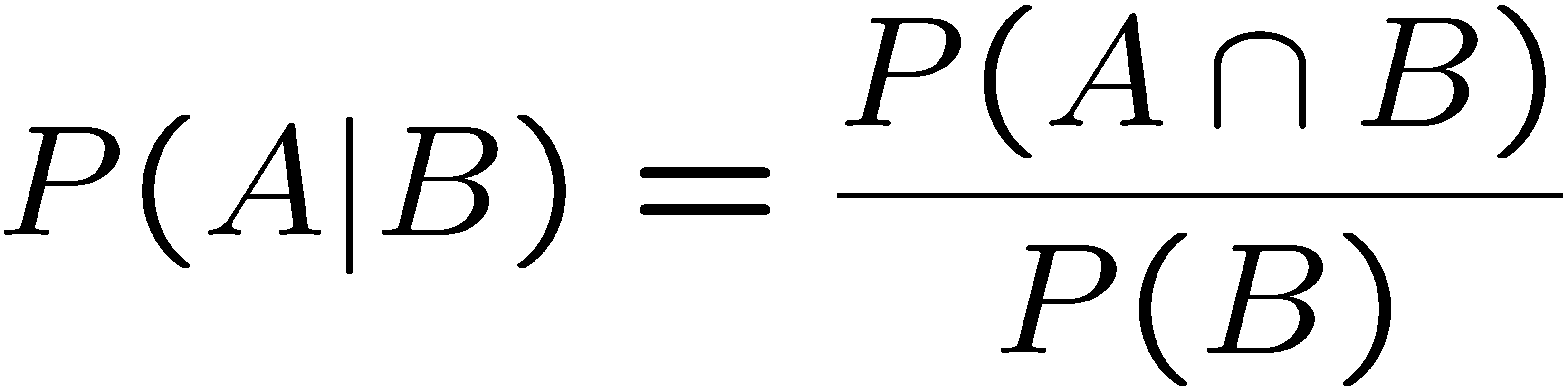 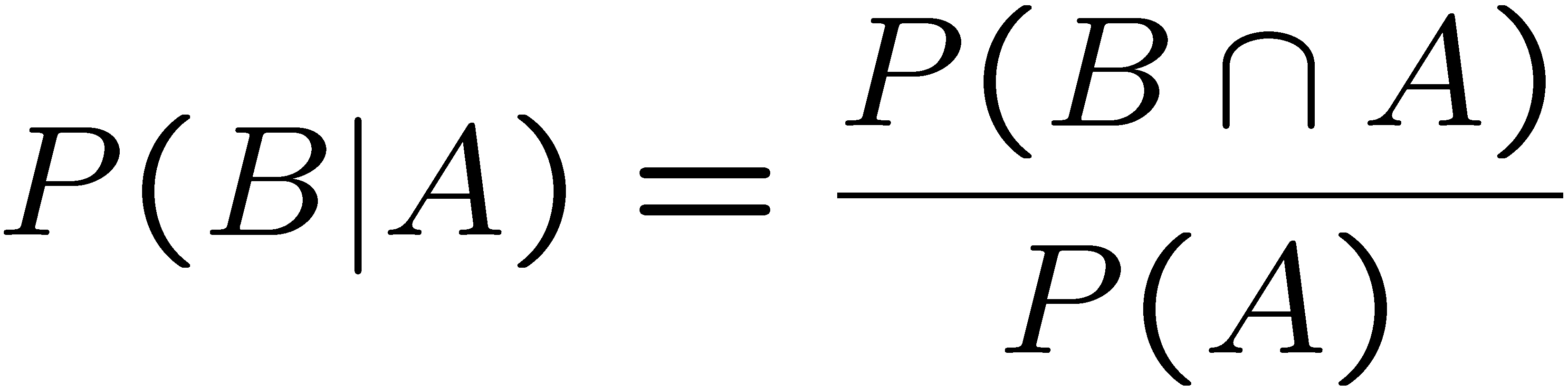 and
, so
but
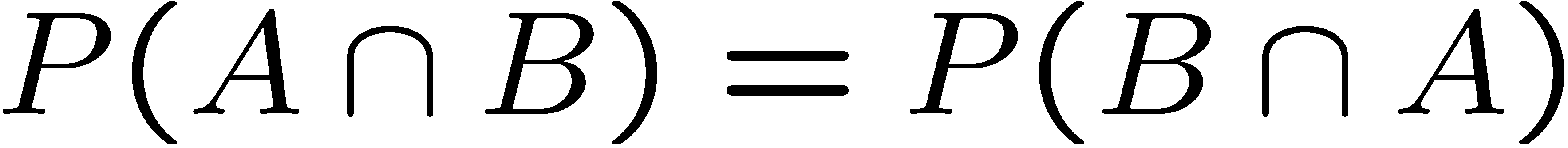 Bayes’ theorem
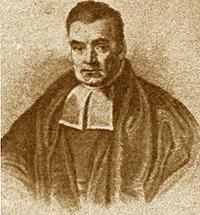 Bayes’
theorem
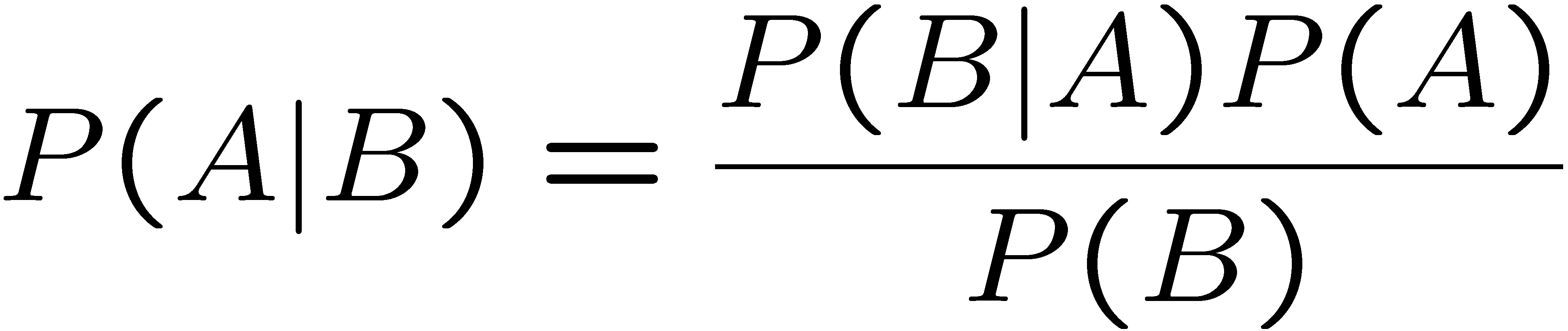 First published (posthumously) by the
Reverend Thomas Bayes (1702−1761)
An essay towards solving a problem in the doctrine of chances, Philos. Trans. R. Soc. 53 (1763) 370
G. Cowan / RHUL Physics
Statistical Data Analysis / lecture week 1
18
The law of total probability
B
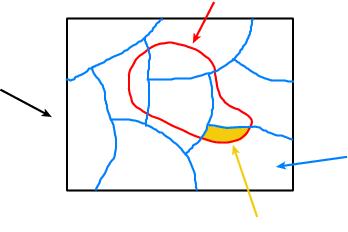 Consider a subset B of 
the sample space S,
S
divided into disjoint subsets Ai
such that ∪i Ai = S,
Ai
B ∩ Ai
→
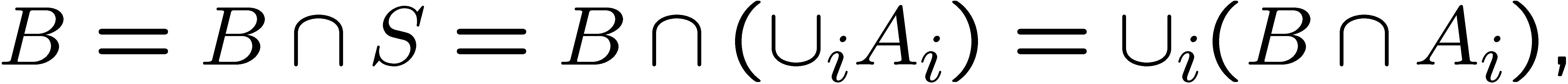 →
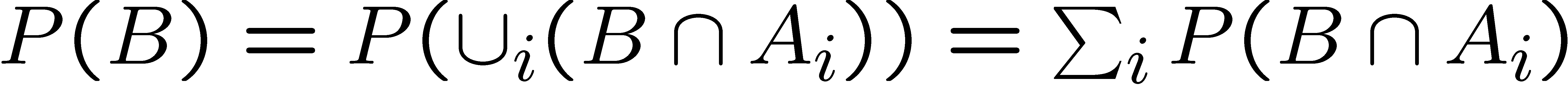 law of total probability
→
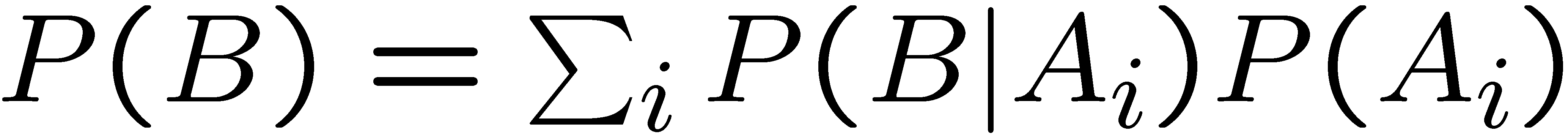 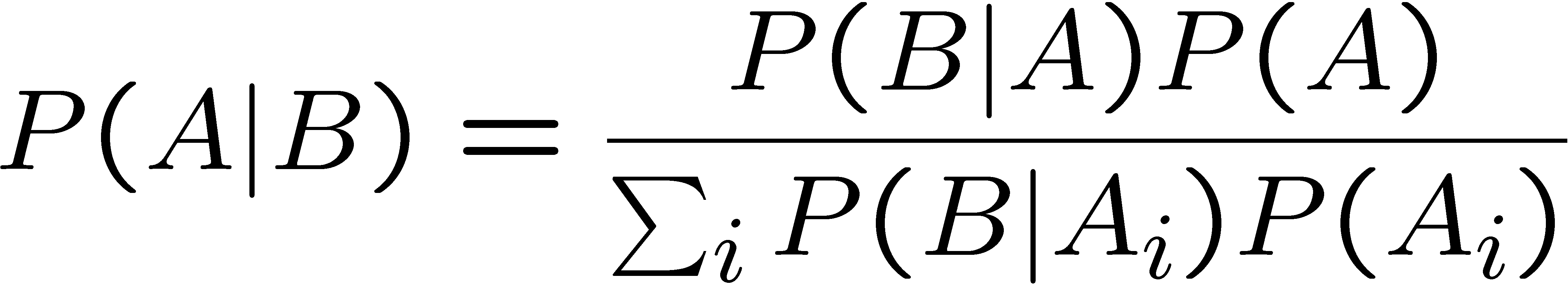 Bayes’ theorem becomes
G. Cowan / RHUL Physics
Statistical Data Analysis / lecture week 1
19
An example using Bayes’ theorem
Suppose the probability (for anyone) to have a disease D is:
← prior probabilities, i.e.,
     before any test carried out
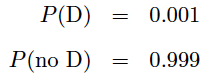 Consider a test for the disease:  result is + or -
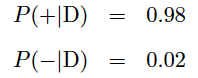 ← probabilities to (in)correctly
     identify a person with the disease
← probabilities to (in)correctly
     identify a healthy person
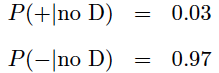 Suppose your result is +.  How worried should you be?
G. Cowan / RHUL Physics
Statistical Data Analysis / lecture week 1
20
Bayes’ theorem example (cont.)
The probability to have the disease given a + result is
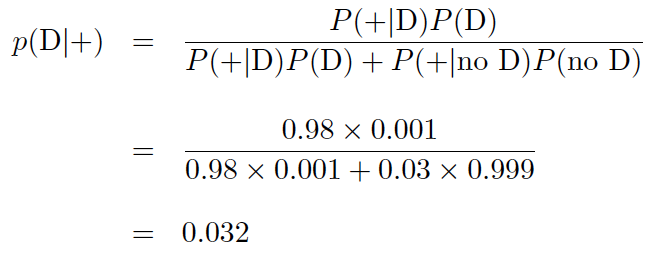 ← posterior probability
i.e. you’re probably OK!
Your viewpoint:  my degree of belief that I have the disease is 3.2%.
Your doctor’s viewpoint:  3.2% of people like this have the disease.
G. Cowan / RHUL Physics
Statistical Data Analysis / lecture week 1
21
Frequentist Statistics − general philosophy
In frequentist statistics, probabilities are associated only with
the data, i.e., outcomes of repeatable observations (shorthand: x).
	Probability = limiting frequency
Probabilities such as
	P (string theory is true), 
	P (0.117 < αs < 0.119), 
	P (Biden wins in 2020),
etc. are either 0 or 1, but we don’t know which.
The tools of frequentist statistics tell us what to expect, under
the assumption of certain probabilities, about hypothetical
repeated observations.
Preferred theories (models, hypotheses, ...) are those  that predict a high probability for data “like” the data observed.
G. Cowan / RHUL Physics
Statistical Data Analysis / lecture week 1
22
Bayesian Statistics − general philosophy
In Bayesian statistics, use subjective probability for hypotheses:
probability of the data assuming 
hypothesis H (the likelihood)
prior probability, i.e.,
before seeing the data
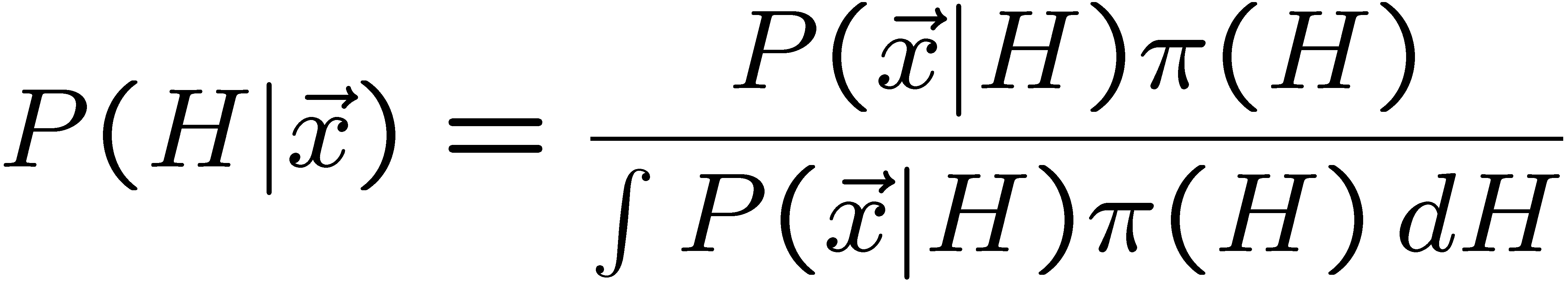 posterior probability, i.e., 
after seeing the data
normalization involves sum 
over all possible hypotheses
Bayes’ theorem has an “if-then” character:  If your prior
probabilities were π(H), then it says how these probabilities
should change in the light of the data.
	No general prescription for priors (subjective!)
G. Cowan / RHUL Physics
Statistical Data Analysis / lecture week 1
23
Statistical Data AnalysisLecture 1-4
Random variables
Probability (density) functions:
joint pdf
marginal pdf
conditional pdf
G. Cowan / RHUL Physics
Statistical Data Analysis / lecture week 1
24
Random variables and probability density functions
A random variable is a numerical characteristic assigned to an element of the sample space; can be discrete or continuous.
Suppose outcome of experiment is continuous value x
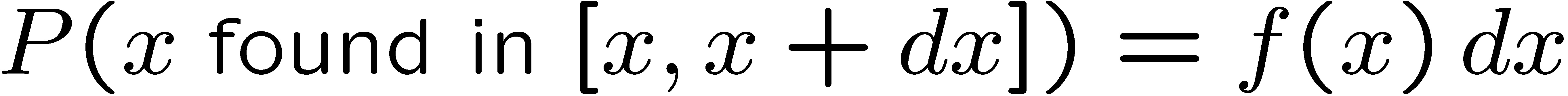 →  f (x) = probability density function (pdf)
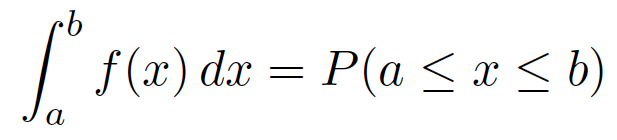 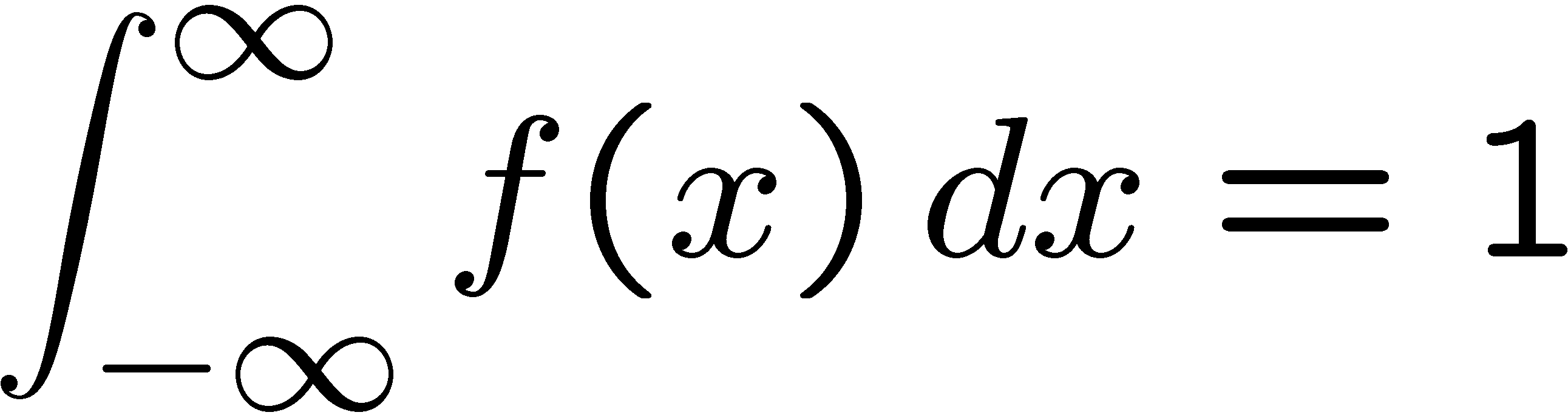 x must be somewhere
G. Cowan / RHUL Physics
Statistical Data Analysis / lecture week 1
25
Probability mass function
For discrete outcome xi with e.g. i = 1, 2, ... we have
probability (mass) function
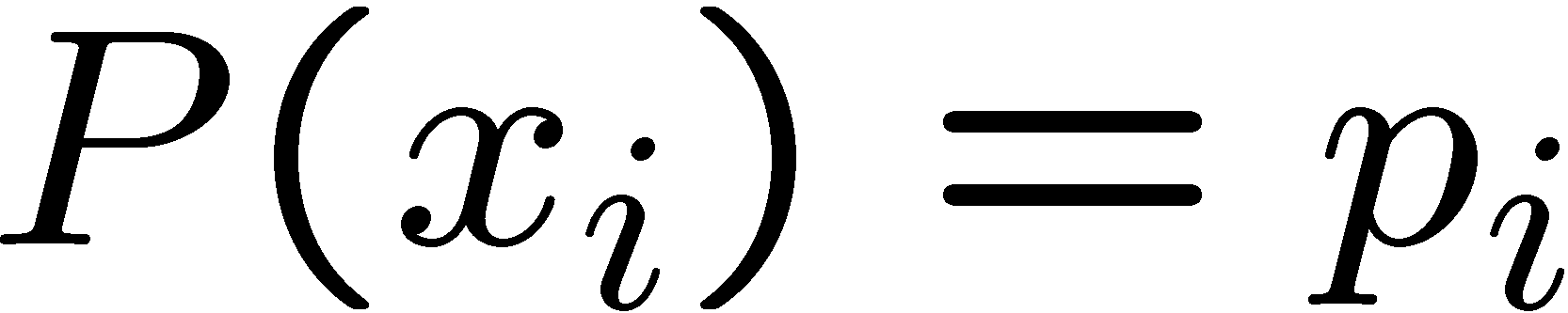 x must take on one of its possible values
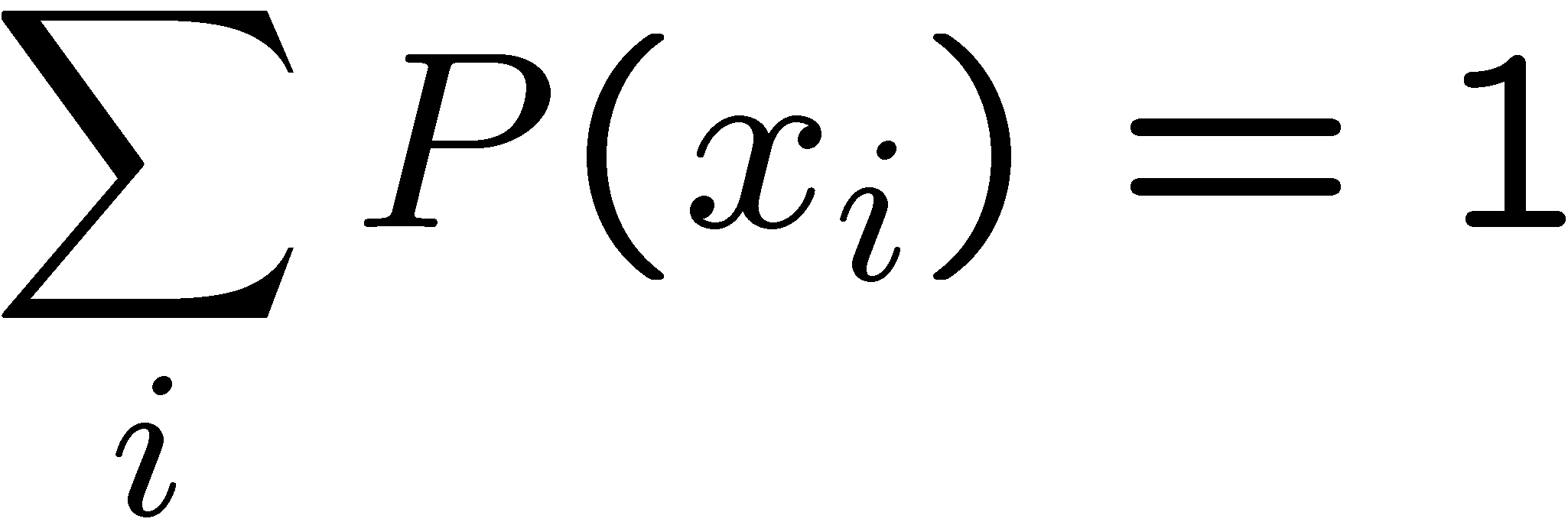 G. Cowan / RHUL Physics
Statistical Data Analysis / lecture week 1
26
Cumulative distribution function
Probability to have outcome less than or equal to x is
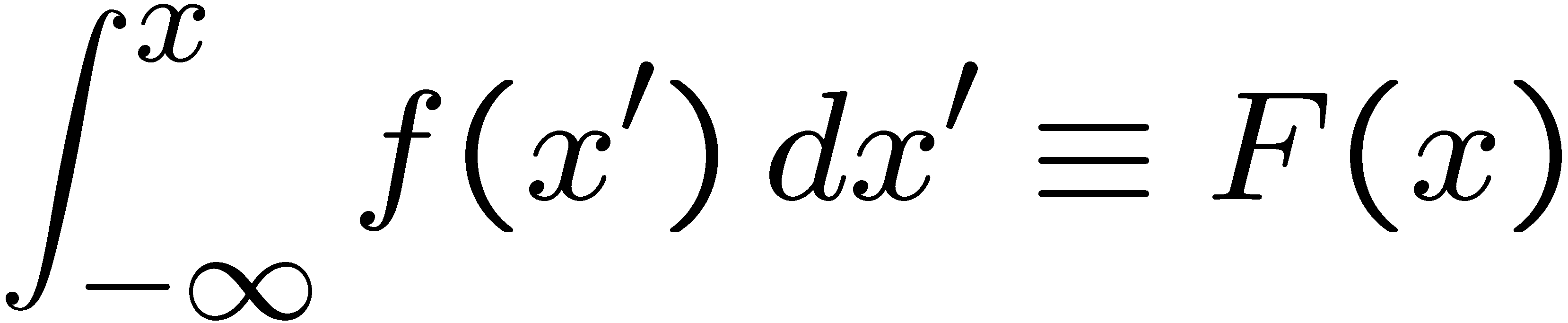 cumulative distribution function
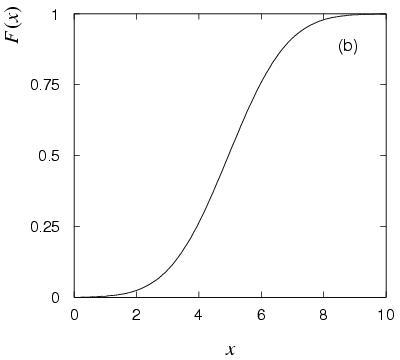 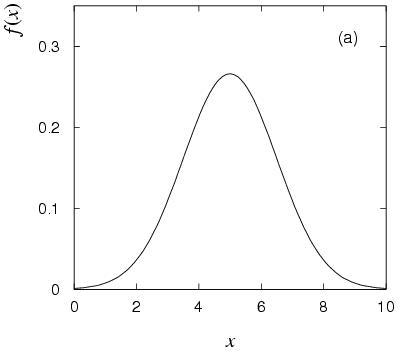 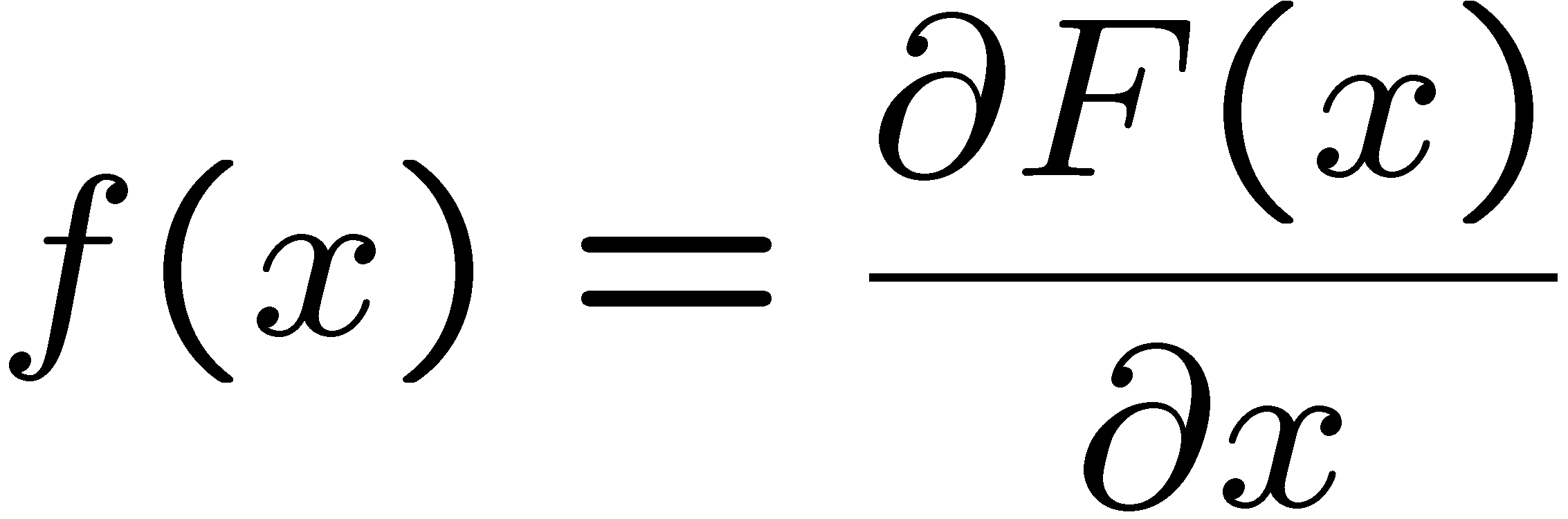 Alternatively define pdf with
G. Cowan / RHUL Physics
Statistical Data Analysis / lecture week 1
27
Quantiles
Define quantile (α-point) xα by F(xα) = α  (0 ≤  α ≤ 1)
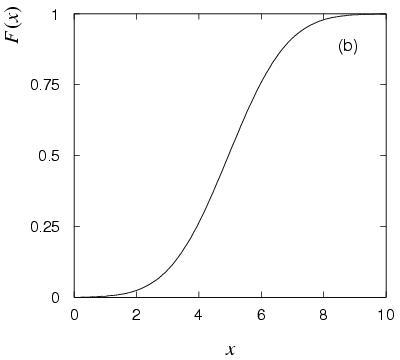 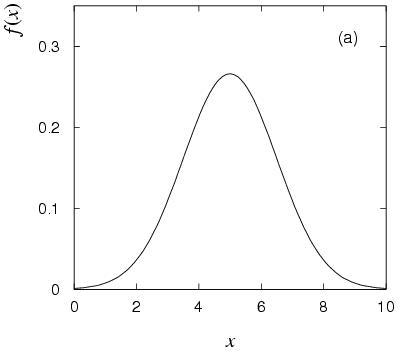 i.e., quantile xα is inverse of cumulative distribution:  xα = F-1(α),
Special case of quantile:  x1/2 = median
(compare to peak of pdf = mode)
G. Cowan / RHUL Physics
Statistical Data Analysis / lecture week 1
28
Histograms
Data sample x = (x1,..., xn),
# events n could be very large.
→ Histogram N = (N1,..., NM)
M bins, bin size Δx.
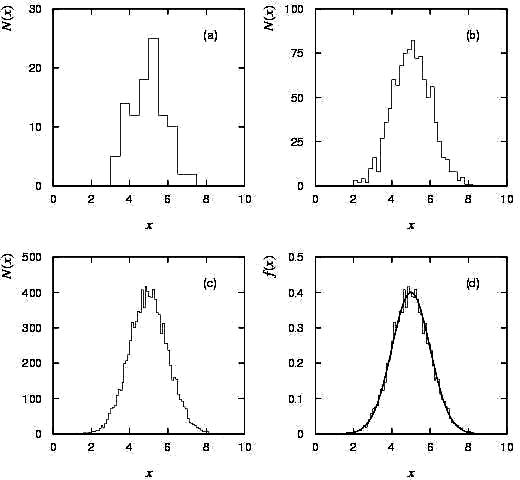 pdf = histogram with infinite data sample, zero bin width, normalized to unit area.
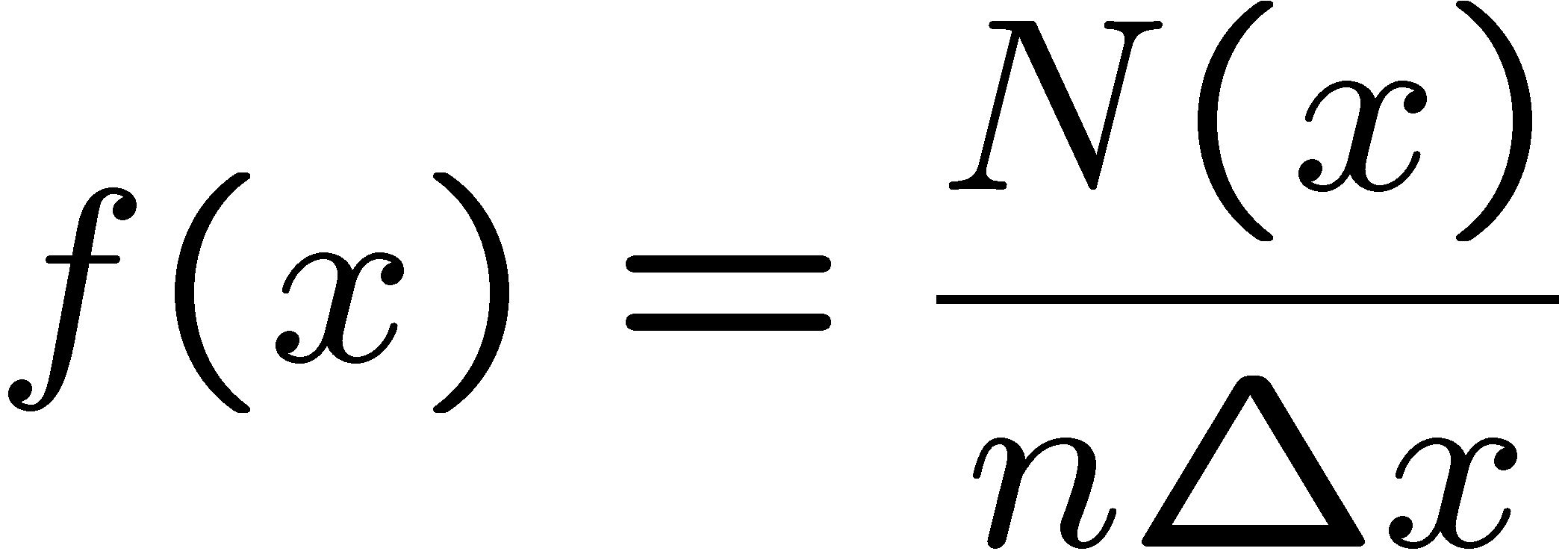 Often normalize histogram to unit area, compare directly  to pdf.
G. Cowan / RHUL Physics
Statistical Data Analysis / lecture week 1
29
Multivariate distributions, joint pdf
Outcome of experiment charac-
terized by several values, e.g. an 
n-component vector, (x1, ... xn)
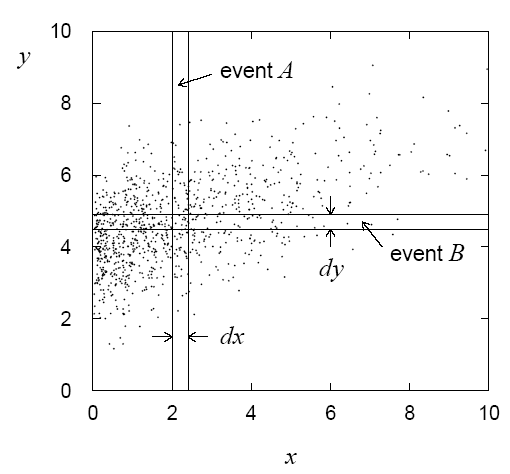 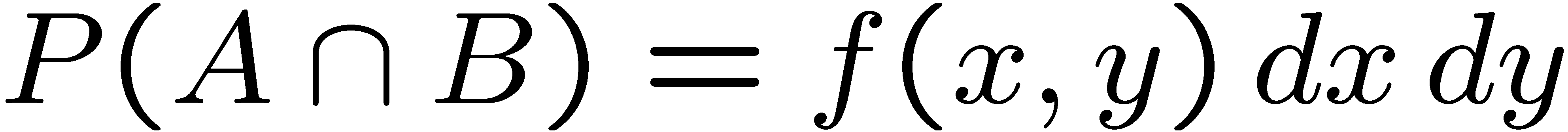 joint pdf
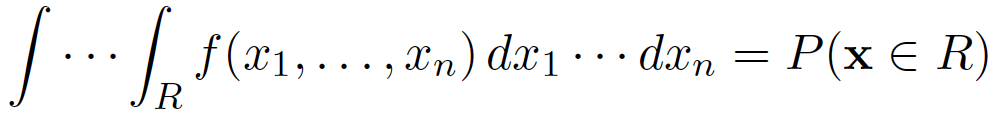 Normalization:
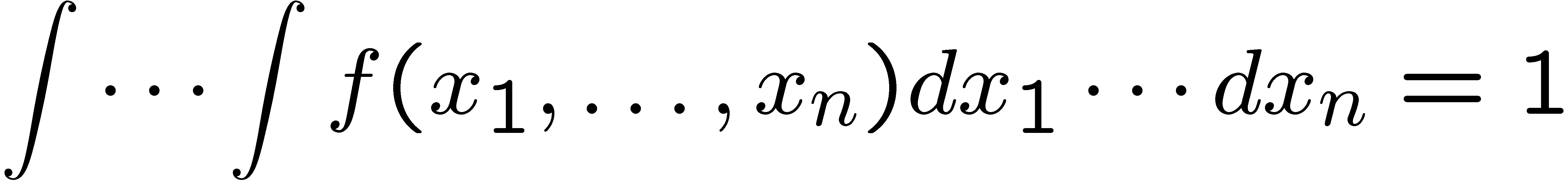 G. Cowan / RHUL Physics
Statistical Data Analysis / lecture week 1
30
Marginal pdf
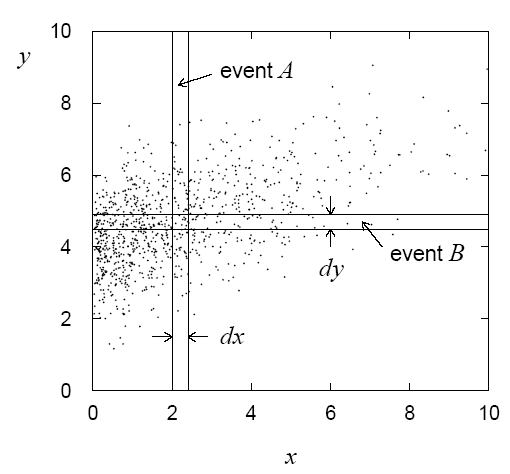 Sometimes we want only pdf of 
some (or one) of the components:
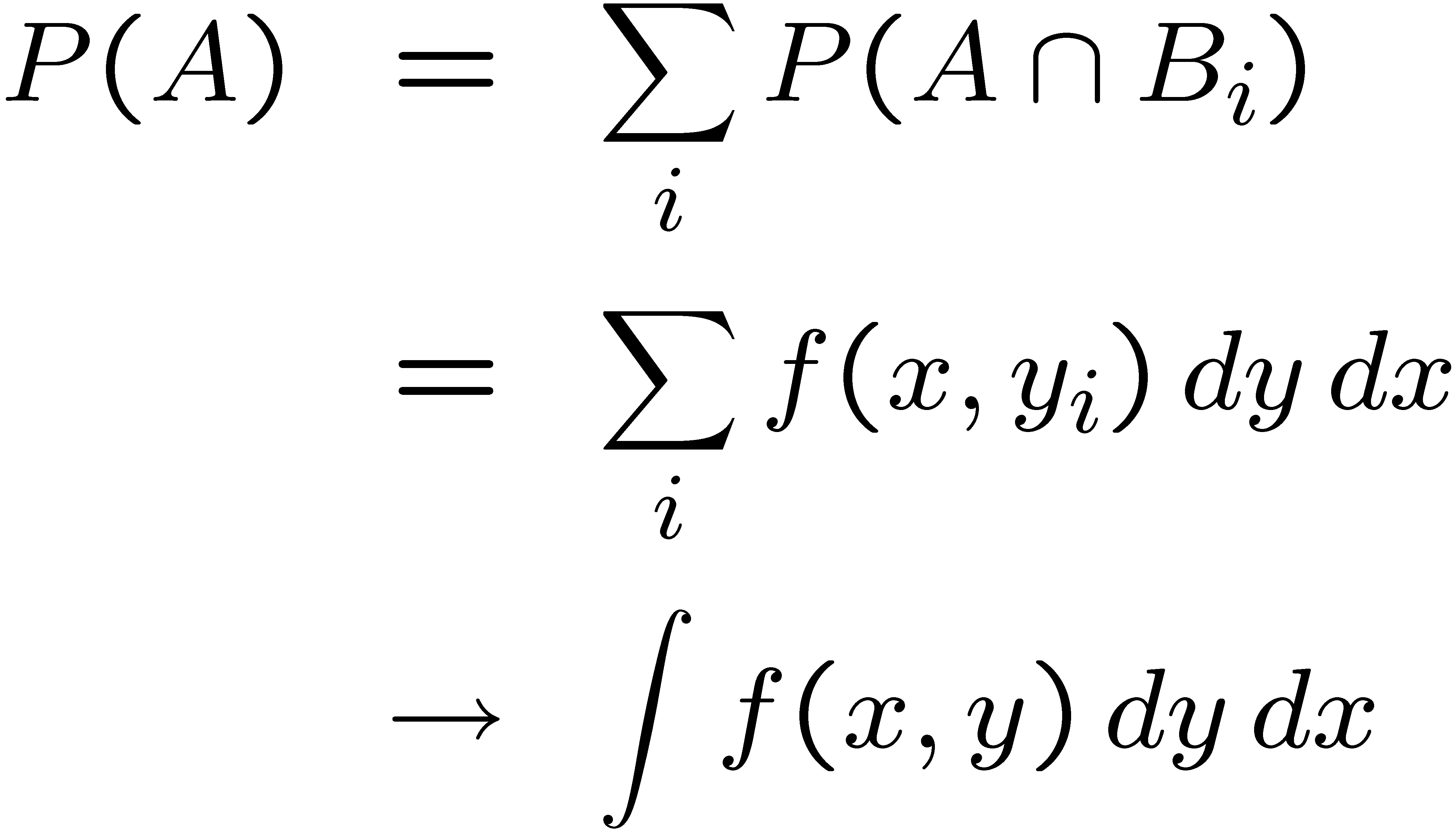 i
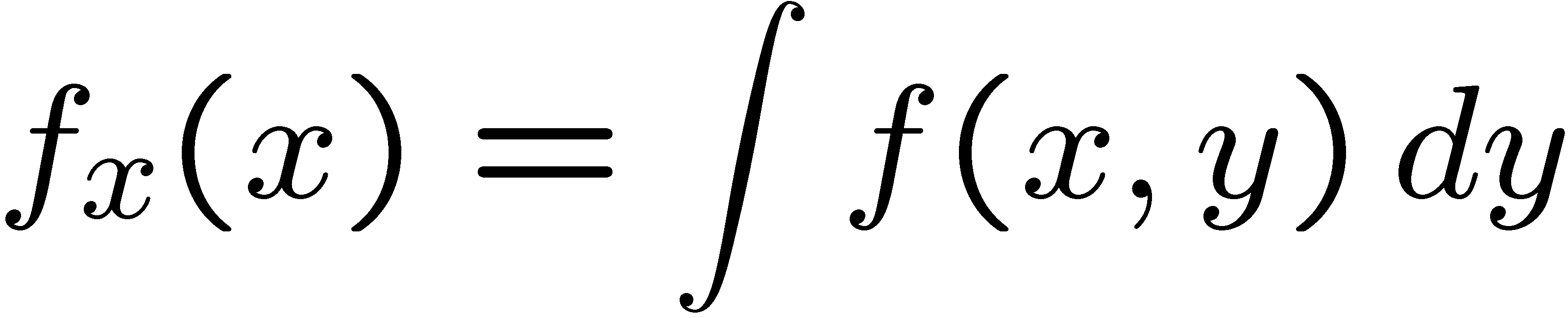 marginal pdf
E.g. to find marginal pdf of x1 from n-dim. joint pdf, integrate over
all variables except x1 :
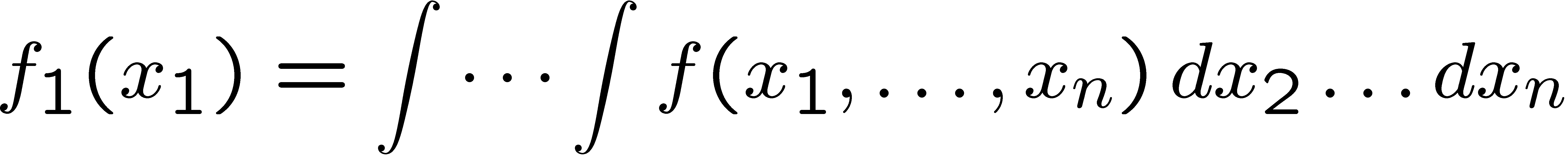 G. Cowan / RHUL Physics
Statistical Data Analysis / lecture week 1
31
Marginal pdf  (2)
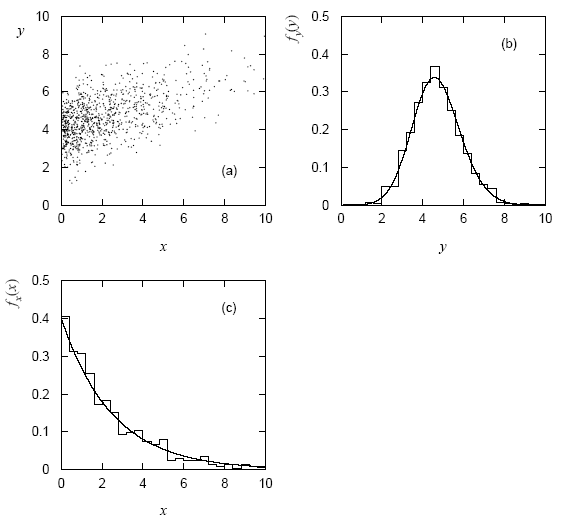 Marginal pdf is the projection of joint pdf onto individual axes.
G. Cowan / RHUL Physics
Statistical Data Analysis / lecture week 1
32
Conditional pdf
Sometimes we want to consider some components of joint pdf as constant.  Recall conditional probability:
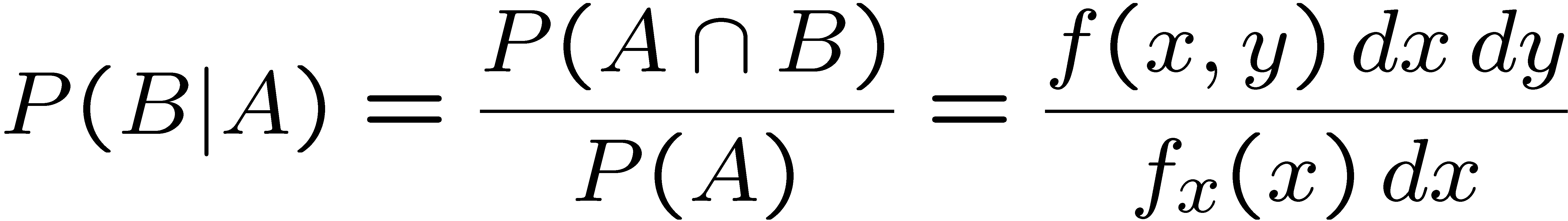 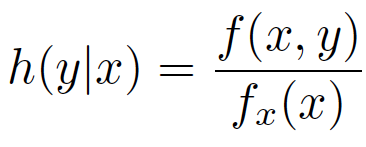 → conditional pdfs:
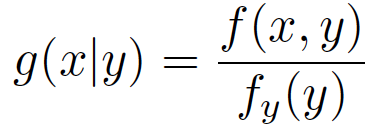 E.g. h(y|x) is a pdf for y, here x is fixed.  
The denominator fixes normalization so that
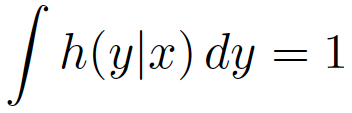 G. Cowan / RHUL Physics
Statistical Data Analysis / lecture week 1
33
Conditional pdf (2)
E.g. joint pdf f (x,y) used to find conditional pdfs h(y|x1), h(y|x2):
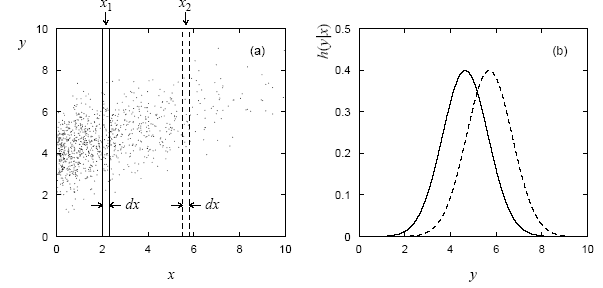 Basically treat some of the r.v.s as constant, then divide the joint 
pdf by the marginal pdf of those variables being held constant so 
that what is left has correct normalization, e.g.,
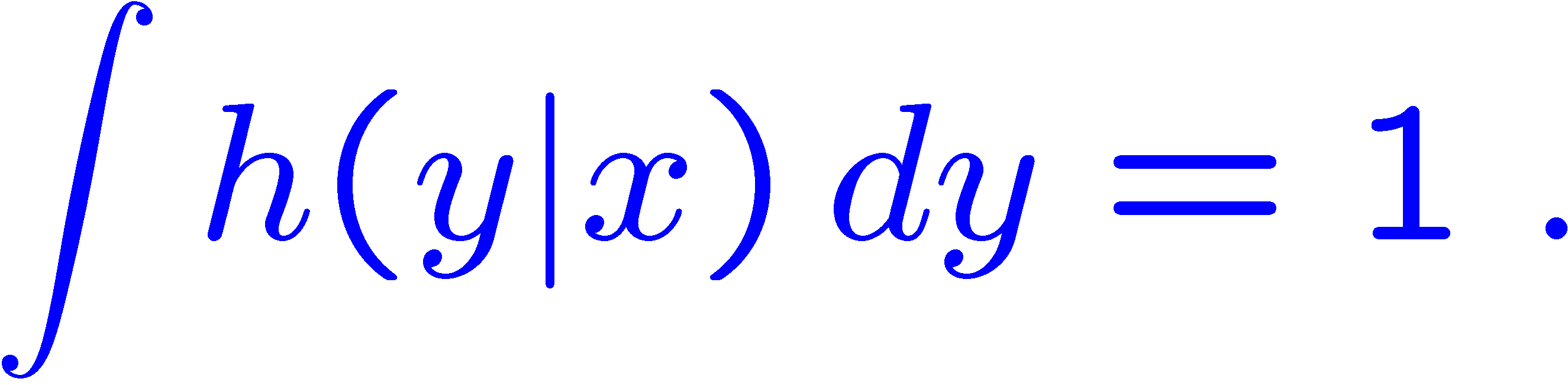 G. Cowan / RHUL Physics
Statistical Data Analysis / lecture week 1
34
Bayes’ theorem, independence for conditional pdf
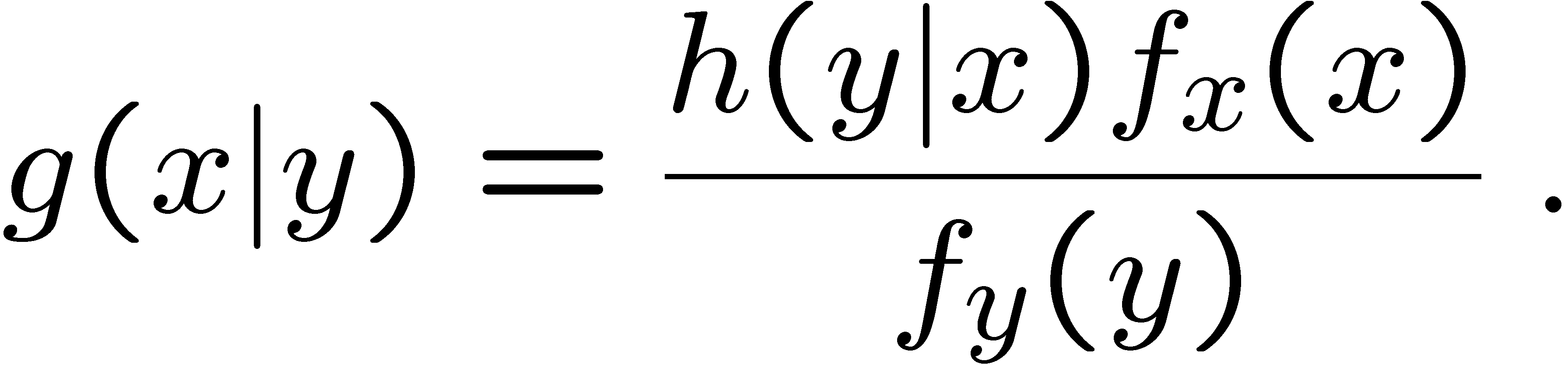 Bayes’ theorem becomes:
Recall A, B independent if
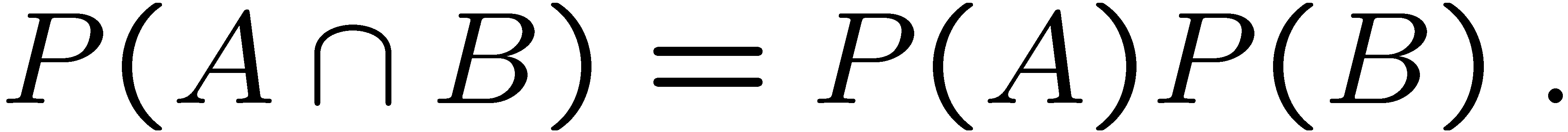 → x, y independent if
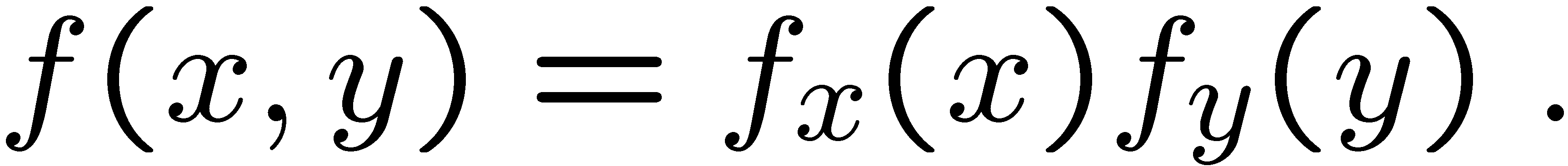 Then e.g. fixing y has no effect on pdf of x:
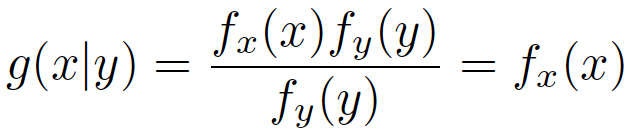 G. Cowan / RHUL Physics
Statistical Data Analysis / lecture week 1
35